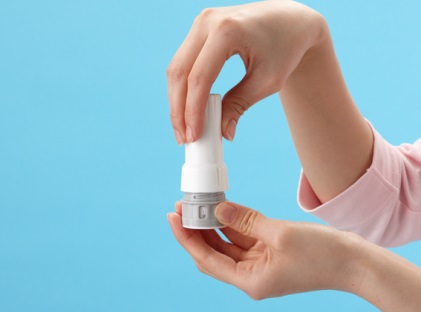 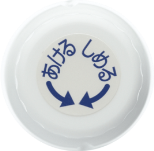 左にまわす
カチッ！
吸入手順・評価票
ツイストヘラー（アズマネックス）
デバイス各部位の名称と注意点
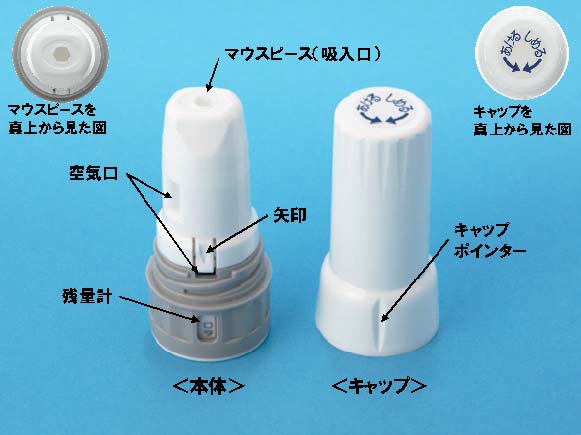 ※吸入操作練習用具（笛付）で　　
　ホイッスル音の確認をします。
※背筋を伸ばして胸をはりまっ　すぐ前を向きます。
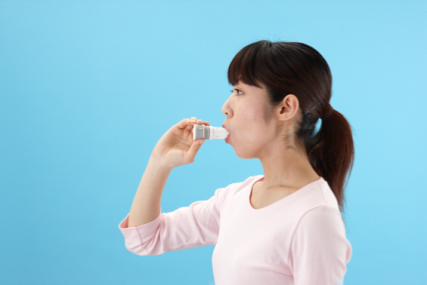 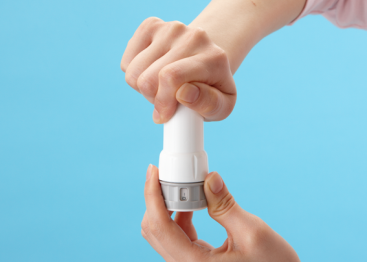 カチッ！
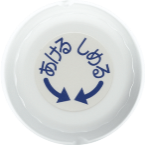 右にまわす
2017年 埼玉吸入療法サポートネットワーク　v170222